SOSYAL ÇEVRE VEARKADAŞ SEÇİMİ
REHBER ÖĞRETMEN 
ATAKAN KURALAY
Her insan, yaşamını sürdürmek ve gelişmek için başka insanlara ihtiyaç duyar. Bu ihtiyaçları karşılamak için arkadaşlık ilişkileri, sosyal alandaki en önemli etkileşim alanıdır.
Ergenlik Döneminde ;
Yaşdaş dünyası içinde kabul görme ve arkadaşlık, işbirliği, liderlik yeteneklerini geliştirebilme,
Artan bağımsızlık ihtiyacı,
Hem kendi cinsi hem karşı cinsle yakın arkadaşlık ihtiyacı,
Yeni özdeşim örnekleri ve modeller bulma ihtiyacı,
Benlik algısında gelişme ve değişme,
Cinsel ve toplumsal kimliğin belirlenmesi,
ARKADAŞ EDİNMENİN ÖNEMİ
ARKADAŞ İLİŞKİLERİNDE UYGUN EBEVEYN TUTUMLARI
Arkadaş edinmek için, bazı becerilerin aile ortamında kazandırılması gerekir. Bu da ebeveynin sorumluluğundadır. Örneğin, ebeveynler, çocuğa paylaşmayı, başkasının duygularını anlamayı, duygularını denetim altına almayı, belirlenmiş kurallara uymayı, cesaretli ve girişken olmayı, saygılı olmayı, kendinden küçükleri sevmeyi ve korumayı, yardımlaşmayı vb. öğretmelidir.
ARKADAŞ İLİŞKİLERİNDE UYGUN EBEVEYN TUTUMLARI
Bazı anne-babalar, çocuklarının arkadaşlık tercihleri konusunda müdahaleci olabilirken, kendi değerlerine uymayan ya da farklı davranışlar gösteren çocuklarla, arkadaşlık kurmamaları konusunda ısrarcı olmaktadırlar. Bu tarzda müdahaleler, çocuğun ya anne-babaya arkadaşlıkları konusunda yalan söylemesine yol açmakta ya da çocuğun tüm arkadaşlık ilişkilerini olumsuz etkileyebilmektedir.
ARKADAŞ İLİŞKİLERİNDE UYGUN EBEVEYN TUTUMLARI
Arkadaşlık, akranlar arasındaki bir ilişkidir. Ebeveynlerin, çocuklarıyla arkadaş olduklarını söylemeleri bir yanılsamadır. Çünkü bu durum, çocukların arkadaş gibi görmek istedikleri ebeveynleriyle olan ilişkisini zedeler. Anne-baba-çocuk arasında sınırlar kalmaz, rol karmaşası yaşanır. Bu şekilde çocuk da, kendi ilişkilerini düzenlemekte sıkıntı yaşar.
SAĞLIKLI ARKADAŞLIK İLİŞKİLERİ İÇİN EBEVEYNLERİN YAPABİLECEKLERİ
Çocuğunuza kendi başına yapabileceği ya da yapamayacağı şeyleri anlatın. Çocuğunuzun içinde bulunduğu yaş özelliklerini de dikkate alarak sizin için kabul edilebilir olan sınırları belirlemeniz ve bu konuda net ve tutarlı olmanız çocuğun kendini daha güvende hissetmesini sağlayacaktır.
SAĞLIKLI ARKADAŞLIK İLİŞKİLERİ İÇİN EBEVEYNLERİN YAPABİLECEKLERİ
Grup ortamında bireysel olmaktan çok, grup bilinci önemli olduğu için, bazen çocuğunuzu beklemediğiniz şeyler yaparken gözlemleyebilirsiniz. Böyle bir durumda çocuğunuzu suçlamadan önce, olayın ne olduğunu, nasıl geliştiğini anlamaya çalışın.
Bu dönemde ergenin grup bilinciyle hareket etmesinin, normal ve sağlıklı olduğunun bilinmesi yanında, çocuğun arkadaş ortamından gelecek zararlar konusunda bilgilendirilmesi, bilinçlendirilmesi de önemlidir. Yaşadığı olaylar konusunda ayrıntılara girmeden genel konuşulmalı ve gerekli mesajlar net, kısa ve kırmadan verilmelidir.
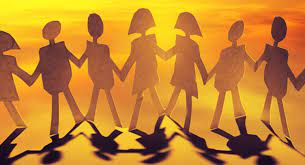 SAĞLIKLI ARKADAŞLIK İLİŞKİLERİ İÇİN EBEVEYNLERİN YAPABİLECEKLERİ
Çocukların yaşları büyüdükçe, arkadaşlık ortamında yaşadıkları tatminin ve karşılaştıkları problemlerin miktarı da artmaktadır. Böyle durumlarda aileler, uygun çözüm yollarını bulmaları için çocuklarını yönlendirmelidirler.
SAĞLIKLI ARKADAŞLIK İLİŞKİLERİ İÇİN EBEVEYNLERİN YAPABİLECEKLERİ
Eğer çocuğunuz, uzun bir süre arkadaşlık konusunda yaşadığı problemleri çözmekte zorlanırsa, okulun Rehberlik Servisi’nden veya Rehberlik ve Araştırma Merkezi’nin RPDH Bölümü’nden destek alması konusunda yönlendirebilirsiniz.
ARKADAŞ SEÇERKEN NELERE DİKKAT ETMELİLER ?